Мастер – класс
«Современные формы работы классного руководителя с родителями обучающихсяпо профориентации»
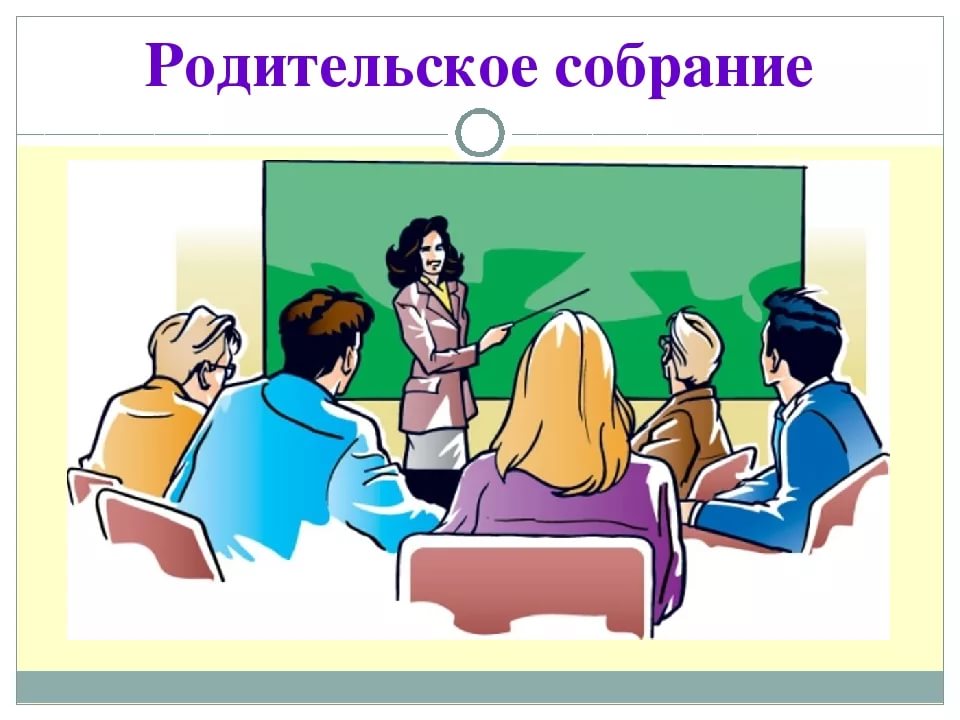 МАОУ СОШ № 1, г. Когалым,  ХМАО-Югра, Тюменской областиМокеева И.А.
Дороги, которые мы выбираем, не всегда выбирают нас.
                                         Ундервуд.
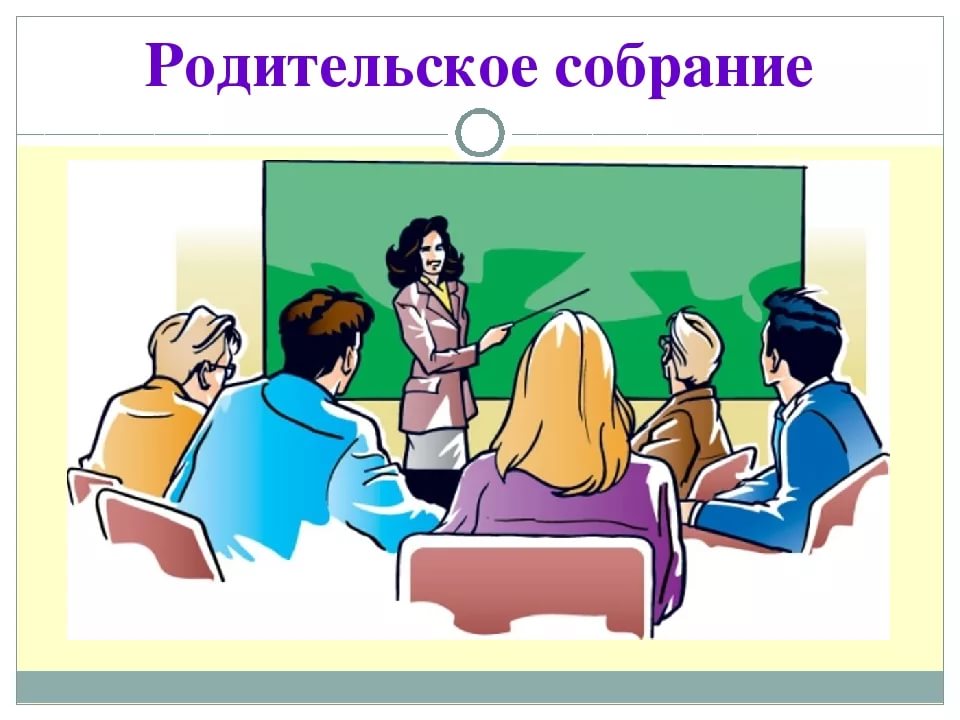 Цель профориентационной работы классного руководителя:
повышение психолого-педагогической компетентности и просвещение родителей в период профессионального самоопределения обучающихся.
Задачи :
заинтересовать родителей в профилактике инфантильности и профессиональной неграмотности выбора будущей профессии детей; 
формировать умения находить плюсы в ситуации, которая не соответствует ожиданиям родителей; 
выработать стратегии поддержки детей родителями в период самоопределения профессиональных перспектив будущего; 
развивать рефлексию (самосознания) у родителей.
Современные формы работы классного руководителя с родителями обучающихся по профориентации:
проведение родительских собраний, (общешкольных, классных);
лектории для родителей;
индивидуальные беседы педагогов с родителями школьников;
анкетирование родителей учащихся;
привлечение родителей школьников для выступлений перед учащимися с беседами;
привлечение родителей учащихся для работы руководителями кружков, спортивных секций;
помощь родителей в организации профессиональных проб обучающихся на предприятиях;
помощь родителей в организации очных и заочных экскурсий для учащихся в учебное и каникулярное время;
избрание наиболее активных родителей учащихся, готовых в сотрудничестве с учителями оказывать педагогическую поддержку самоопределения школьников;
создание родительских групп для профилактики неграмотности  детей  в выборе будущей профессии.
Кто может помочь учащимся 
ОСОЗНАННО выбрать профессию?
учитель
родственники
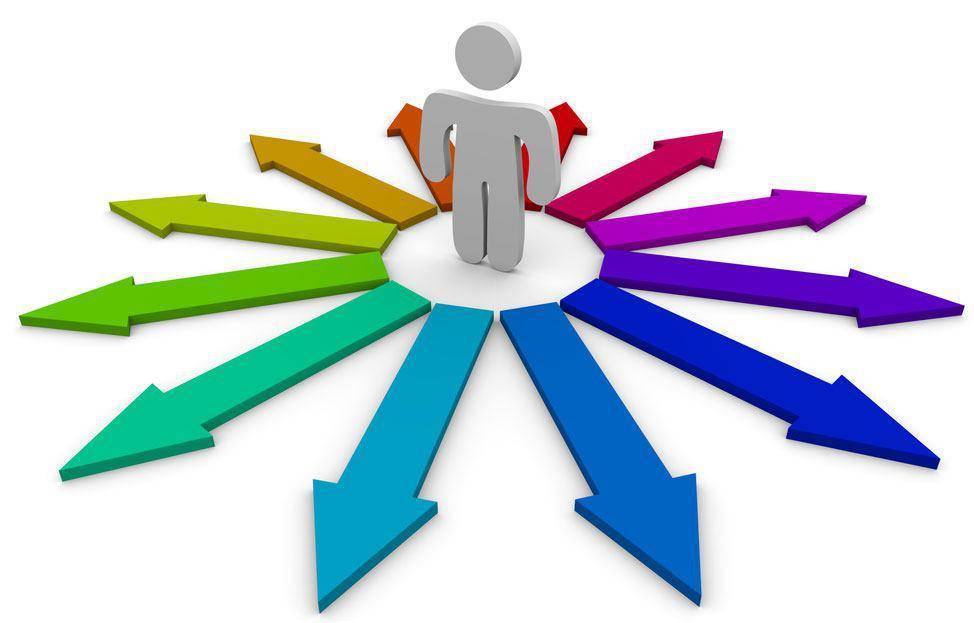 психологи
учёные
друзья
СМИ
родители
рынок труда
сам ученик
Инструментарий  классного руководителя по профориентации родителей обучающихся:
Приём «Хитрое знакомство»
Приём «Незаконченное предложение»
Приём «Сделай выбор»
Приём «Фрукт на любой вкус»
Приём «Кубик Блума»
Приём «Шесть профессиональных шляп»
Приём «Закончи фразу»
Приём «Волшебная шкатулка»
Приём «Я - мастер …»
Приём «Бой знатоков»
Приём «Престижные профессии»,  и т.д.
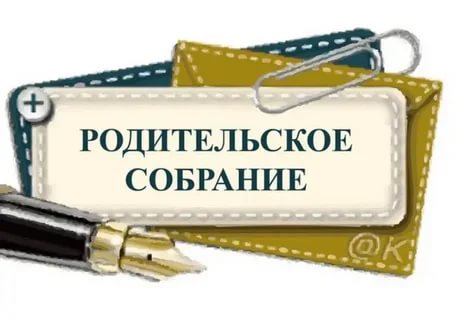 Приём «Фрукт на любой вкус»
1. Закрыть глаза и представить свой фрукт:
     - какой он на ощупь;
     - какого он цвета;
     - какая у него форма;
     - какого он размера; - какого он вкуса;
     - каков его аромат.
 2. Открыть глаза и сказать:  - «ФЕЯ, мне бы очень хотелось получить …» -      и назвать фрукт, который вы себе представили.
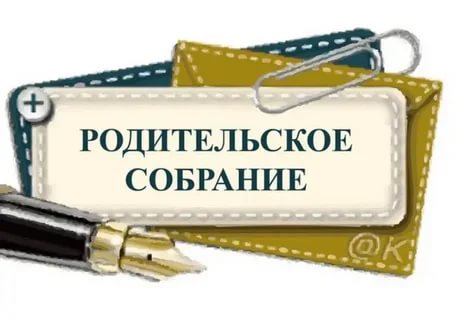 Приём «Незаконченное предложение»
1. Будущее моего ребёнка связано с ….
 2. Я верю, что мой ребёнок станет …
 3. Профессия моего ребёнка будет …
 4. Выбирать профессию мой ребёнок будет …
 5. При выборе профессии необходимо …
 6. Профессиональное будущее моего ребёнка связано …
 7. Я знаю, что мой ребёнок …
 8. Способности и умения нужны …
 9. Чтобы выбрать профессию, нужно …
10. Я мечтаю, чтобы мой ребёнок …
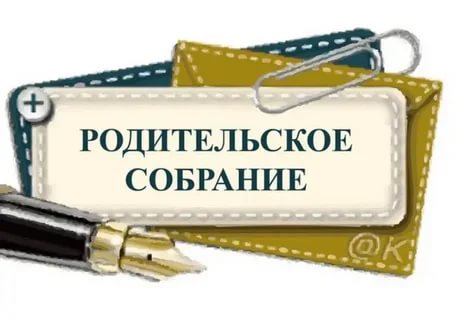 ГЕРОНТОЛОГ – это … 
ЛОГИСТ – это ….
ФАНДРАЙЗЕР – это ….
БРЕЙДЕР – это …
РЕКРУТЕР – это …
    а) специалист, изучающий старение живых организмов;
    б) специалист по организации и транспортировки продукции;
    в) специалист, который ищет деньги и возможности для организации;
    г) специалист по плетению косичек; 
    д) посредник между работодателем и работником,  подбирает персонал.
Приём «БОЙ Знатоков:                               дети против родителей»
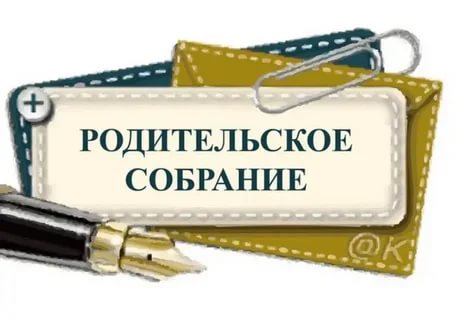 Рефлексия
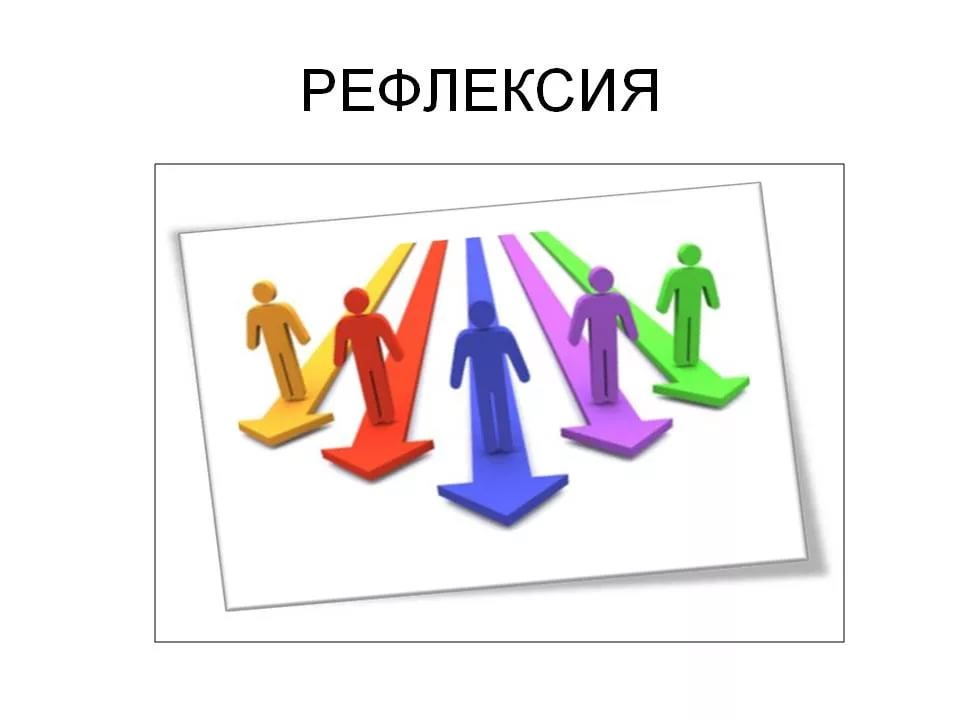 Сделай свой выбор сам!
Мастер – класс
«Современные формы работы классного руководителя с родителями обучающихсяпо профориентации»
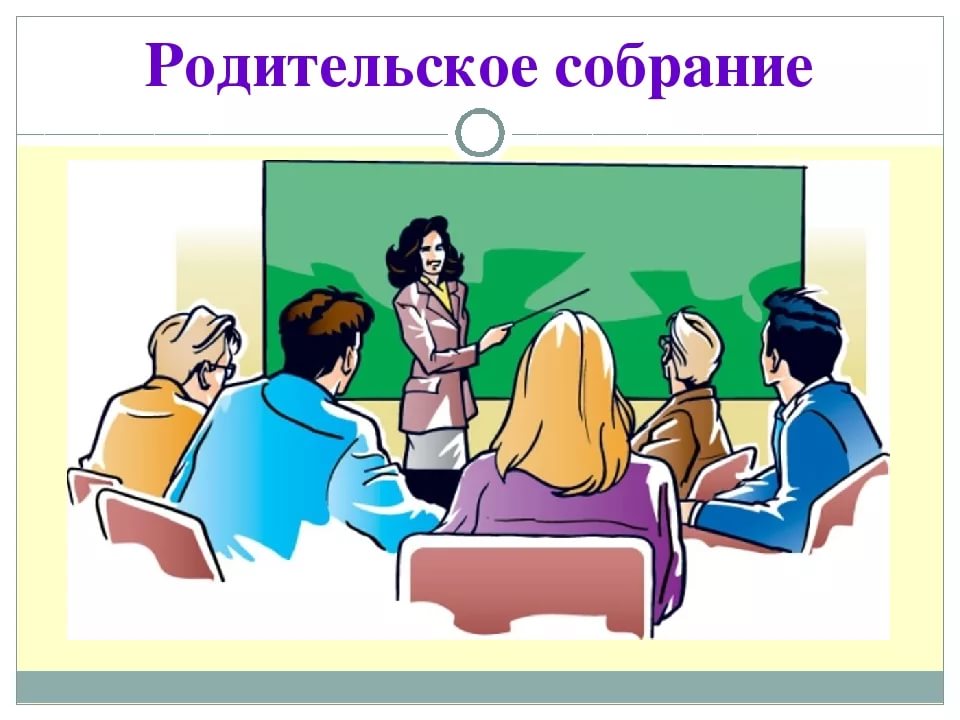 МАОУ СОШ № 1, г. Когалым,  ХМАО-Югра, Тюменской областиМокеева И.А.